Anatomie op je bord
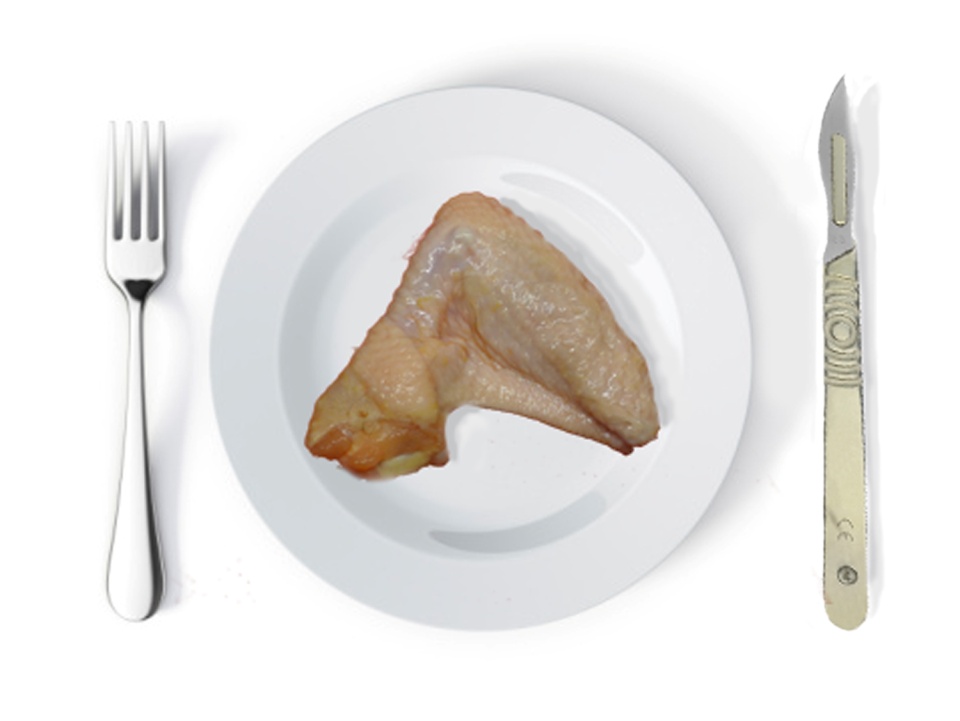 Leren over de anatomie van
pezen, spieren en botten
met kip van de supermarkt
Teun Baarspul, freelance educatief ontwikkelaar
Introductie

Zelf snijden

Evalueren

Afsluiting
Even voorstellen...
Kip, het meest veelzijdige...
Why me?
[Speaker Notes: Kip kan je overal krijgen, kinderen eten het. Je kunt het in de klas meenemen zonder al te veel gedoe en regelgeving.
(pas wel op: rauwe kip alleen met latex of dunne plastic handschoenen, vanwege bacteriën die op het vlees kunnen zitten)]
Kip… in mijn lesprogramma?
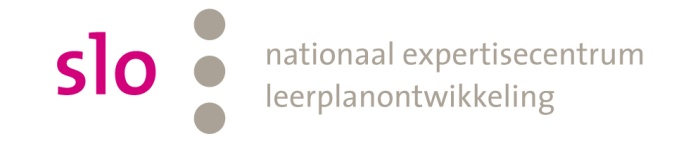 Kerndoel 34, bouw en functie menselijk lichaam:

Bewegen
Bouw, functie en werking van skelet en spierstelsel
Begrippen
gewrichtskapsel
zadelgewricht
kapselband
opperarmbeen
gewrichtskogel
strekspier
scheenbeen
vingerkootje
buigspier
kraakbeen
spier
antagonist
spaakbeen
spaakbeen
vergroeiing
middenhandsbeen
dijbeen
kuitbeen
scharniergewricht
pees
bot
ellepijp
gewricht
naad
kogelgewricht
gewrichtskom
beenverbinding
Kip… in mijn lesprogramma?
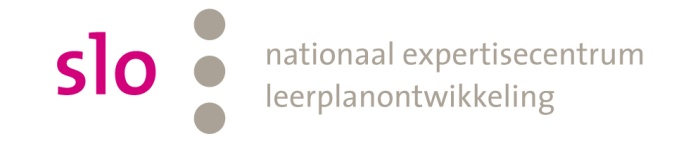 Raakpunten leren onderzoeken:

Waarnemen: overeenkomsten/verschillen, kenmerken
Experimenteren: handelen, vrij exploreren, met hulpmiddelen
Verwerken: oorzaak-gevolg, vorm-functie
Houding: manipuleren, vragen stellen, verklaren
En nu aan de slag!
Eerst kijken: 

Maak groepjes van drie

Kijk wat er op de snijplank ligt

Beschrijf wat je ziet
Handschoenen aan?
Aanraken mag!
Kippenpoot
Vragen: 

Waar zit de poot aan het lichaam vast?

Waar zit de voet? (wat is onder en boven?)

Wat valt je op aan de huid? 

Vergelijk de poot met je eigen been

Wat is hetzelfde? Wat verschilt?
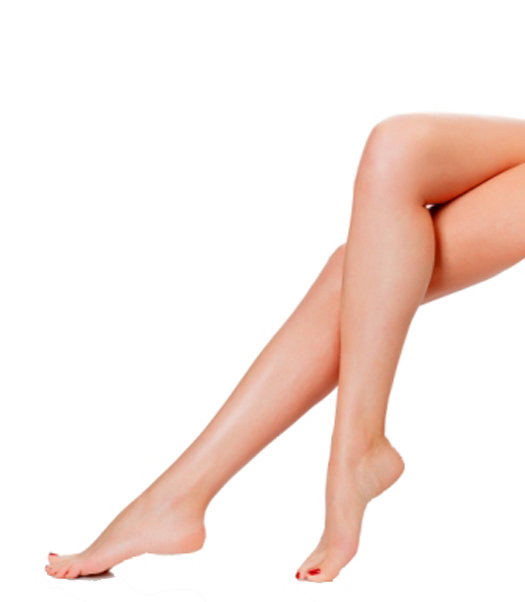 Kippenpoot
Dan snijden: 

Snij  en stroop de huid af van de spieren

Snij de huid los aan de onderkant (de enkel)
Handschoenen aan?
Aanraken mag!
[Speaker Notes: Opmerking: in huidige kerndoelen BO staat niets over leven in het verleden, dan wel over fossielen. Wel over het ontstaan van de huidige Nederlandse landschappen, waaruit je kunt afleiden dat Nederland er eerder anders heeft uitgezien. Er zijn wel verbanden te leggen naar het curriculum, maar dan eerder als verdieping of met een indirecte koppeling (zoals in het laatste geval).]
Kippenpoot
Vragen:

Waar zit de knie, de enkel, het dijbeen, de kuit?

Wat is spier en wat is pees? Voel je verschil? 

Waar zitten de pezen aan vast?

Wat gebeurt als je er aan trekt?
Trek er eens aan!
Kippenpoot-mensenbeen
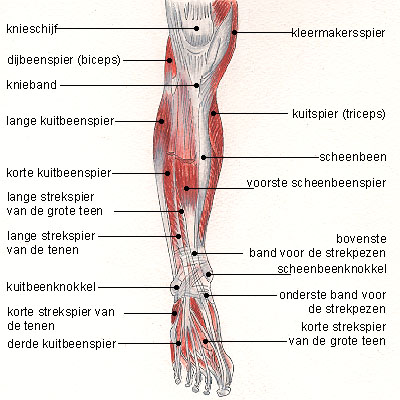 Kippenpoot
Opdracht:

Zoek een buig- en een strekspier

Zoek twee spieren die elkaars antagonist zijn
Laat zien!
Kippenpoot
Verder snijden: 

Snij de spieren los van het bot

Schraap het bot helemaal schoon
Kippenpoot
Kijken: 

Wat valt je op?

Vergelijk de botten met die van een mens

Wat is hetzelfde en wat is verschillend?

Welke gewrichten zie je?
Wat zie je?
Vergelijk met jezelf...
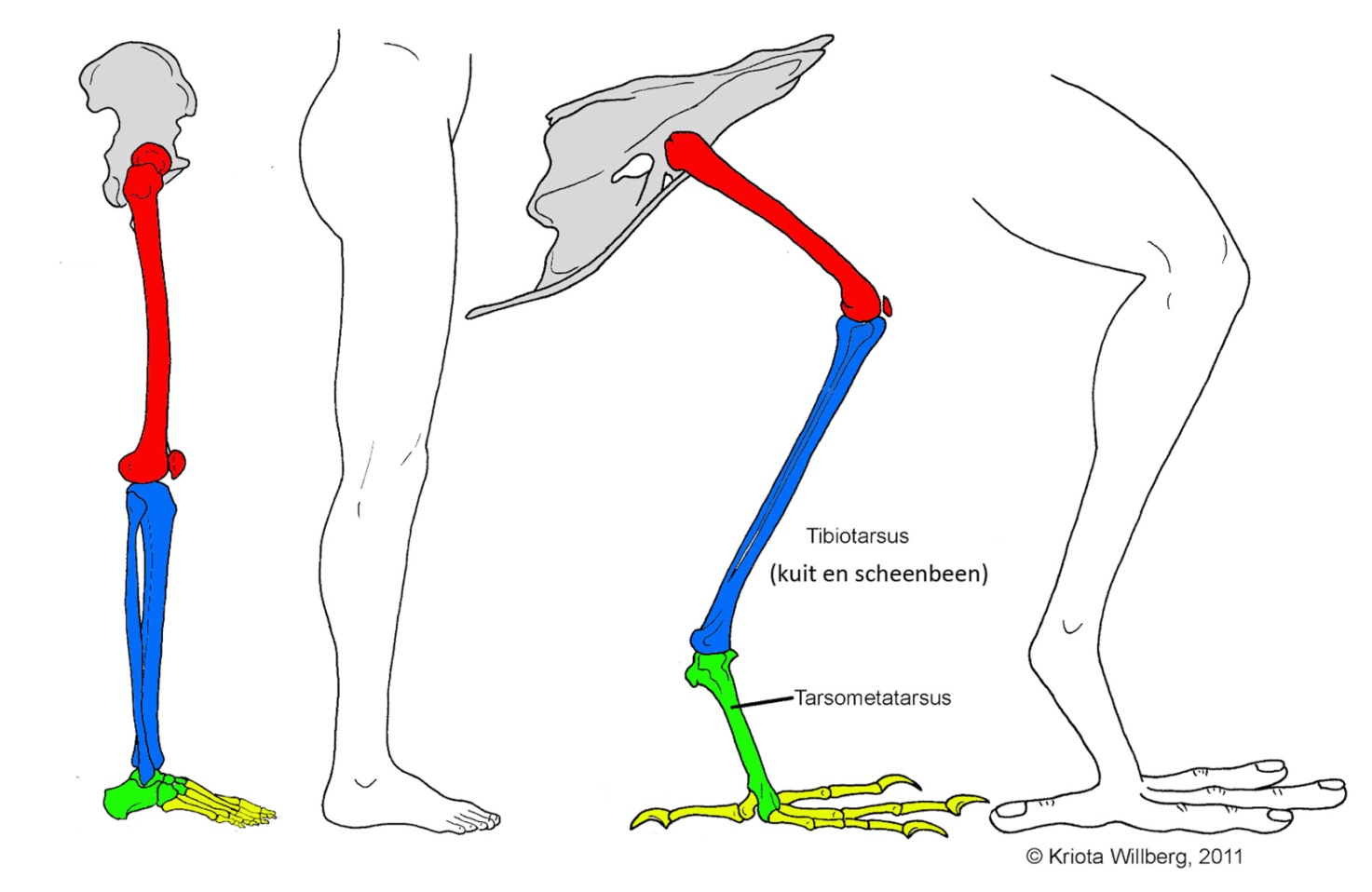 Kippenvleugel
Eerst kijken: 

Beschrijf wat je ziet.

Bepaal welk deel aan het lichaam zit

Vergelijk de vleugel met je eigen arm

Wat is hetzelfde? Wat verschilt?
Kippenvleugel
Dan snijden: 

Snij de huid los van de spieren
	(van de schouder naar de vleugelpunt)

Stroop de huid af van de spieren

Bekijk het resultaat.
Wat zie je?
[Speaker Notes: Opmerking: in huidige kerndoelen BO staat niets over leven in het verleden, dan wel over fossielen. Wel over het ontstaan van de huidige Nederlandse landschappen, waaruit je kunt afleiden dat Nederland er eerder anders heeft uitgezien. Er zijn wel verbanden te leggen naar het curriculum, maar dan eerder als verdieping of met een indirecte koppeling (zoals in het laatste geval).]
Kippenvleugel
Vragen:

Waar zit de bovenkant?

Waar zit de elleboog, de pols?

Waar zitten de triceps en de bicep?

Welke spieren helpen bij het strekken?

Welke spieren helpen bij het buigen?
Trek aan de spieren en kijk wat er gebeurt!
Kippenvleugel-mensenarm
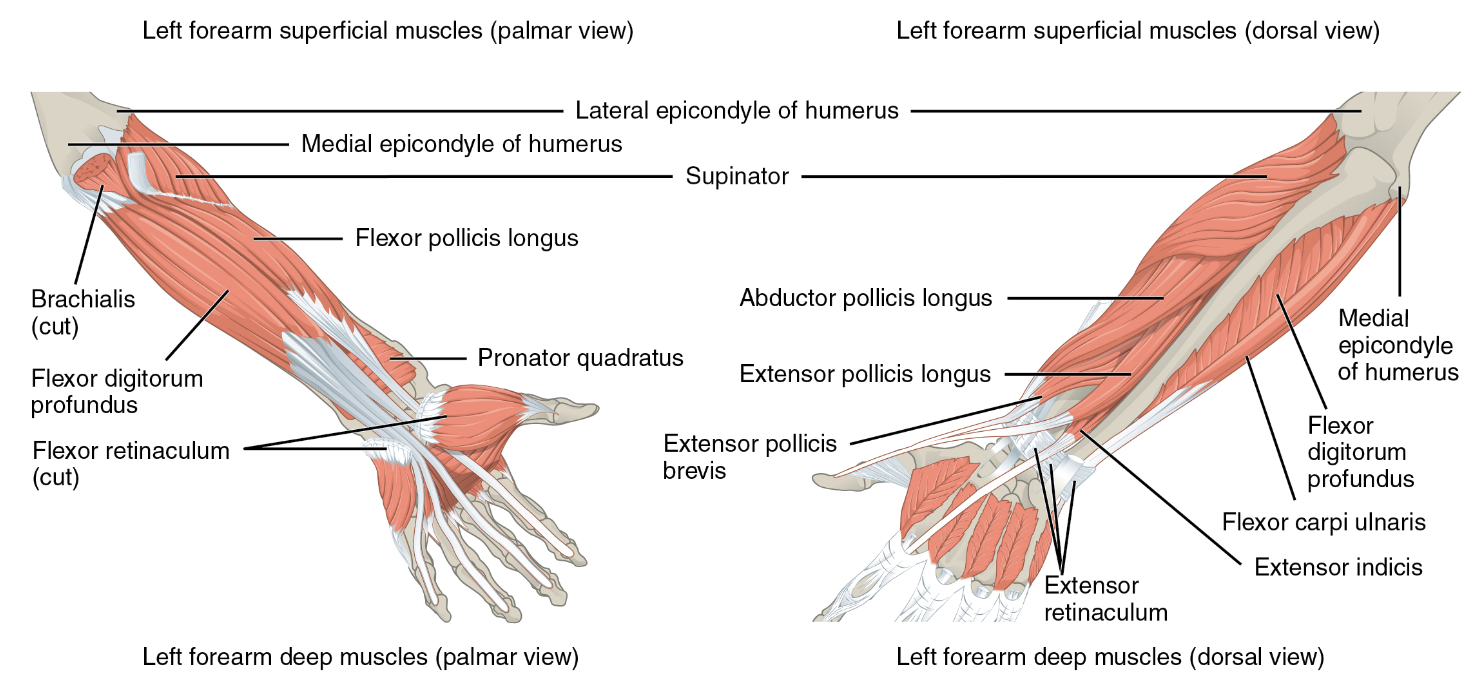 Kippenvleugel
Verder snijden: 

Snij  de spieren los van de botten

Schraap de botten helemaal schoon

Beweeg de botten en kijk hoe ze scharnieren
Kippenvleugel
Kijken: 

Vergelijk de botten met die van een mens

Wat valt je op?

Wat is hetzelfde en wat is verschillend?

Welke gewrichten kom je tegen?
Wat zie je?
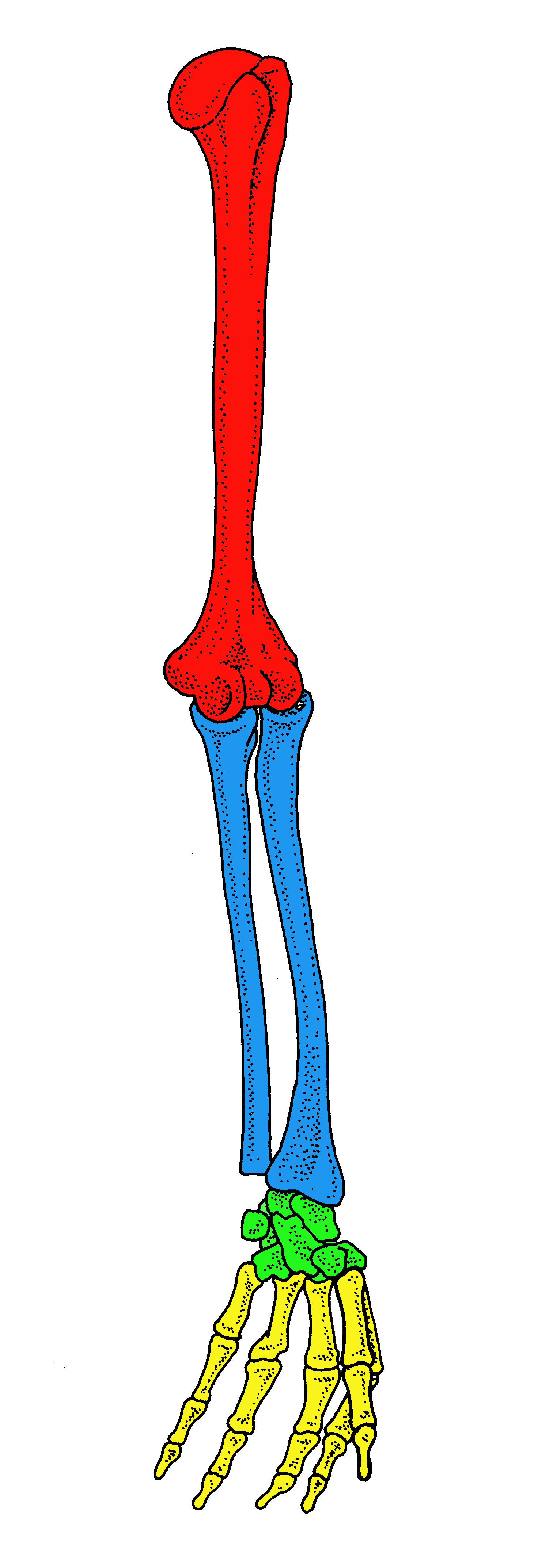 Vergelijk met jezelf
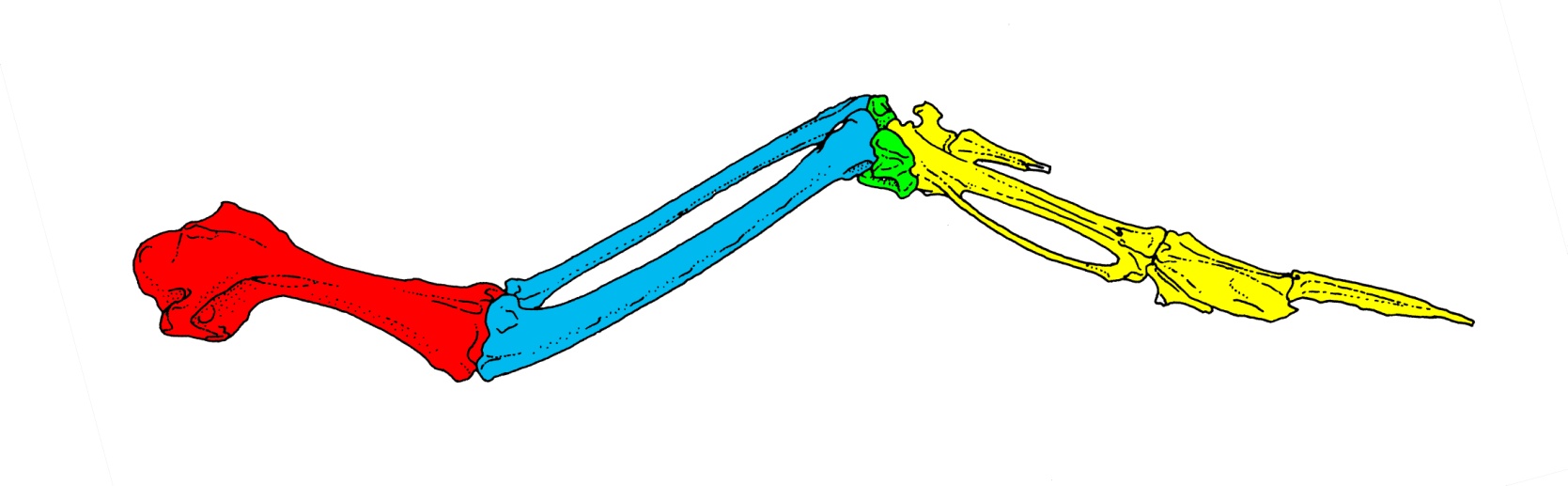 Nog vragen...?
?
Begrippen
gewrichtskapsel
zadelgewricht
kapselband
opperarmbeen
gewrichtskogel
strekspier
scheenbeen
vingerkootje
buigspier
kraakbeen
spier
antagonist
spaakbeen
spaakbeen
vergroeiing
middenhandsbeen
dijbeen
kuitbeen
scharniergewricht
pees
bot
ellepijp
gewricht
naad
kogelgewricht
gewrichtskom
beenverbinding
Voor straks in de klas...
Snijvoorbeelden vleugel en poot.

Ppt met illustraties vergelijkende anatomie (nibi-site)
Andere lesideeën
Bottenbeest
Bewegende hand
Bottenbeest
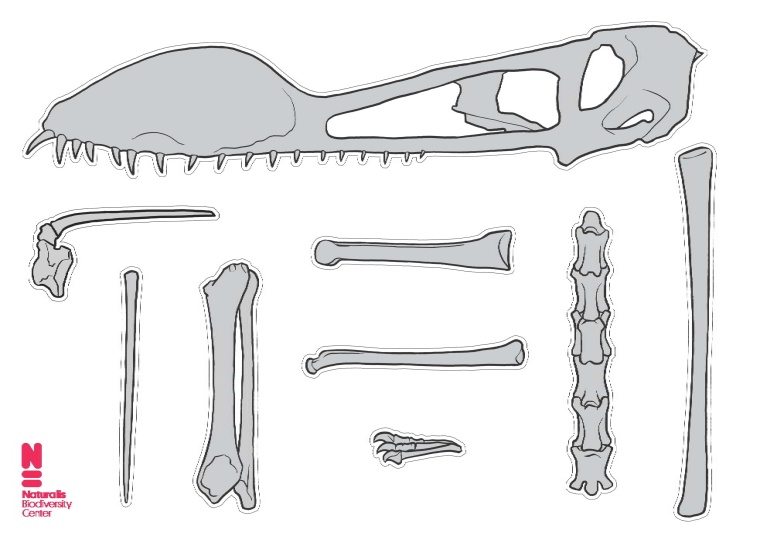 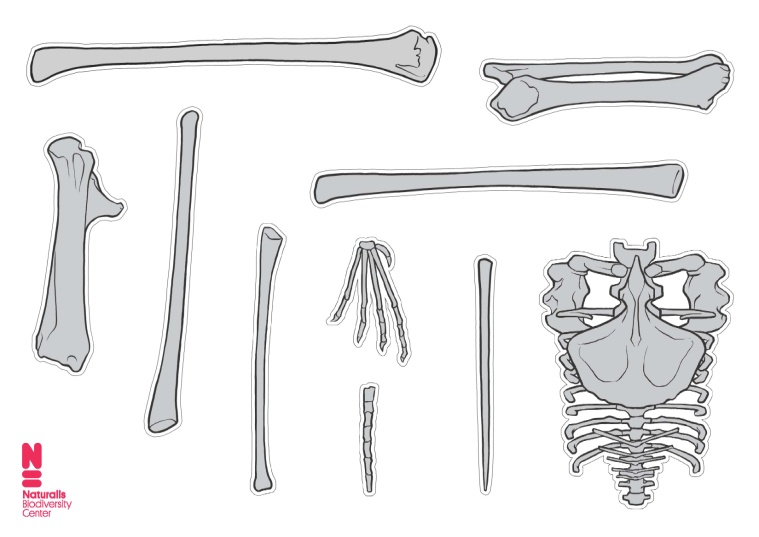 http://www.naturalis.nl/media/library/2016/01/
Opdracht_Bottenbeest_zonder_antwoordmodel.pdf
Resultaten
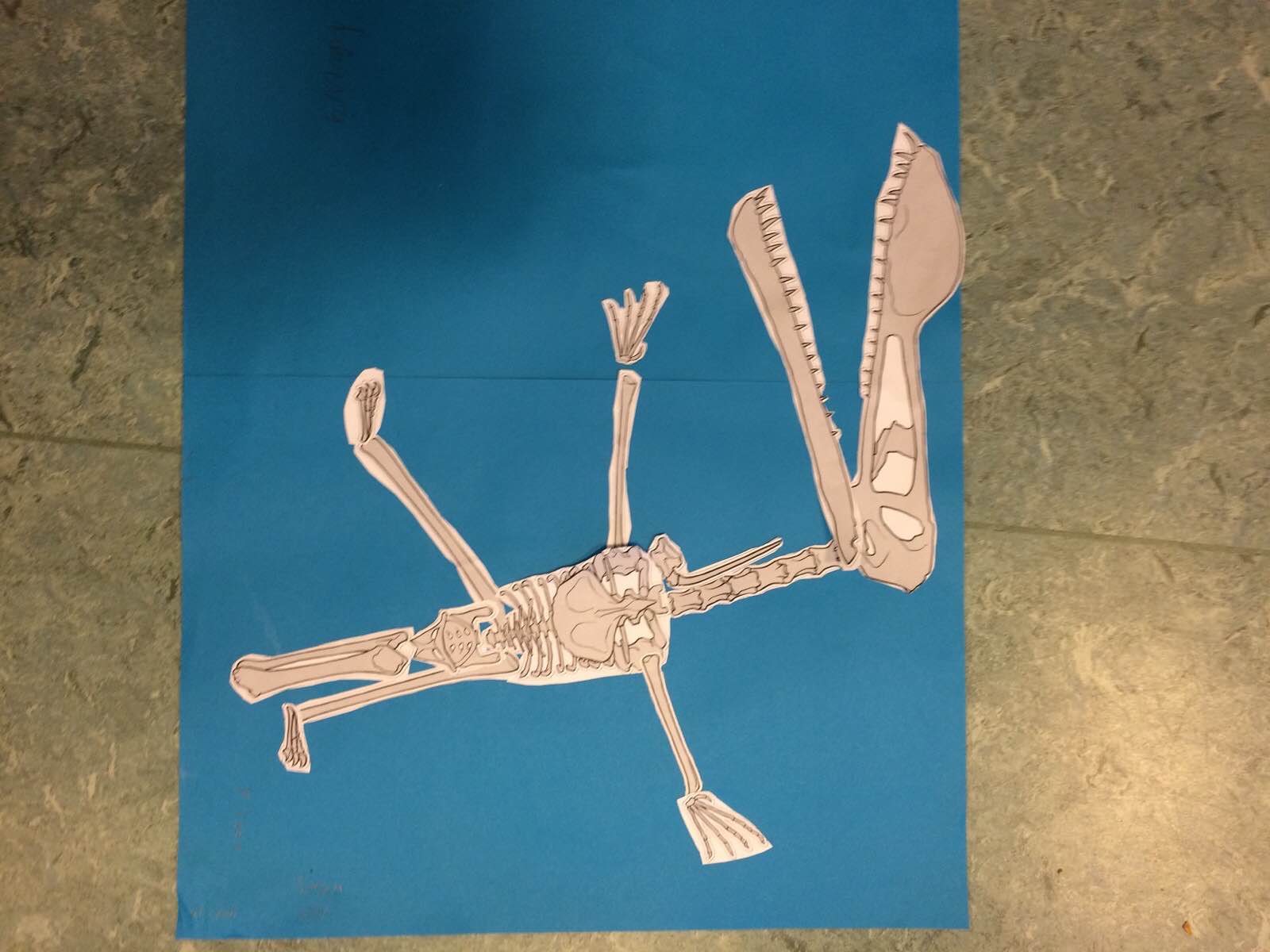 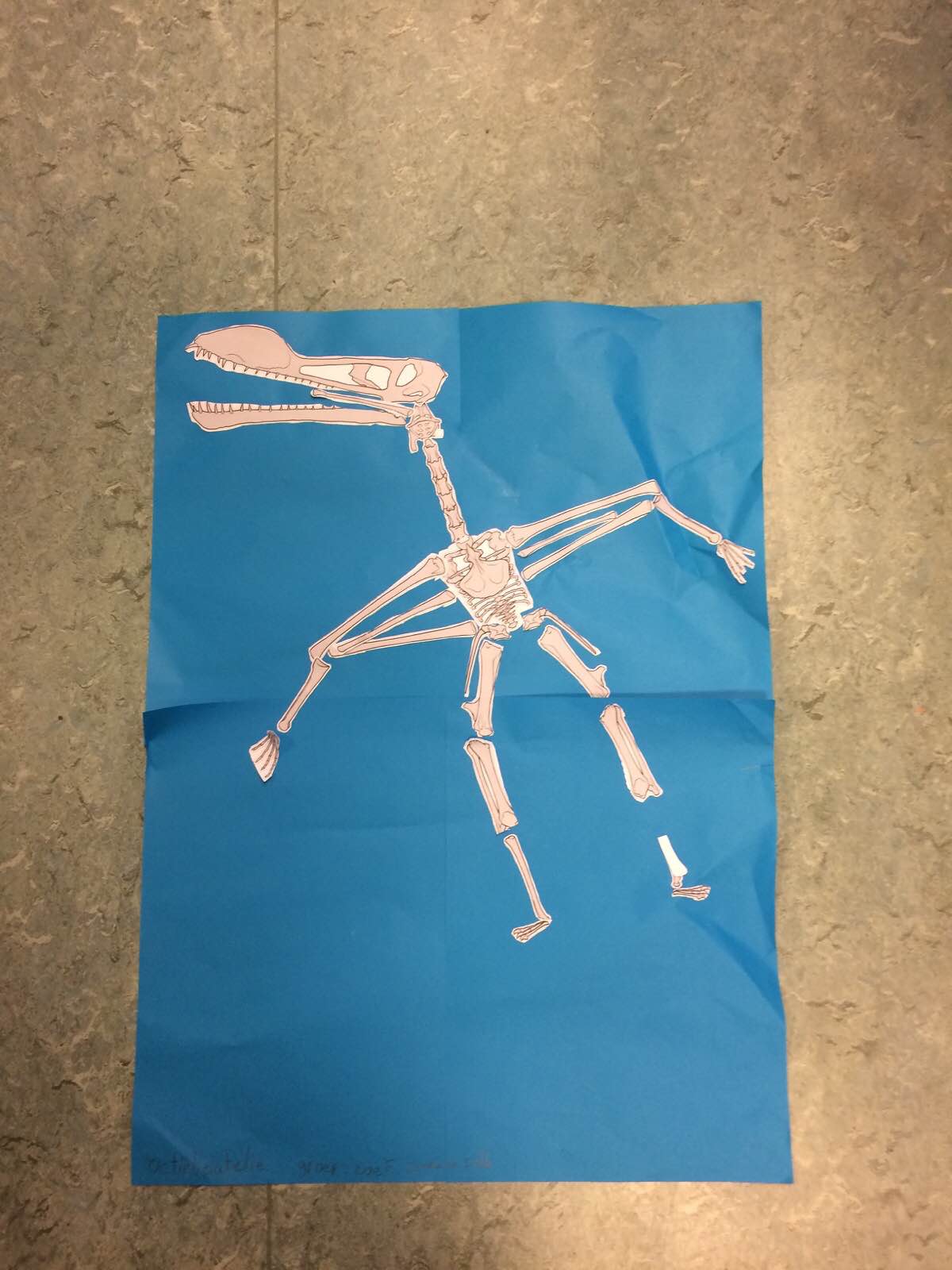 En het goede antwoord was...
Bewegende hand
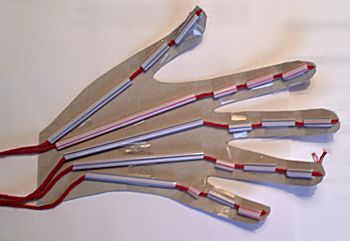 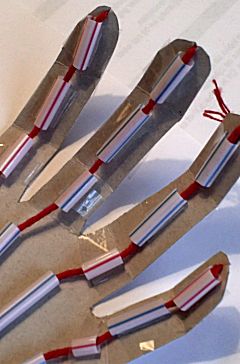 http://www.knutselidee.nl/knippen/bewegendehand.htm